MOIST
(Mesh-Operated Irrigation 
Sensor Technology)
Ahmed Hamdy
Elange Pierre
Gabriel Santos
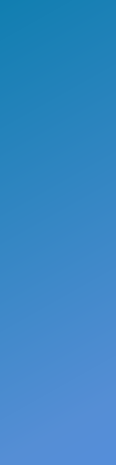 Problem Statement
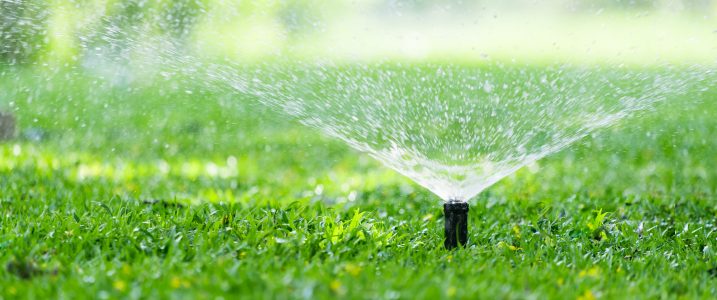 -Excessive watering
-Costs
-Damages Lawn
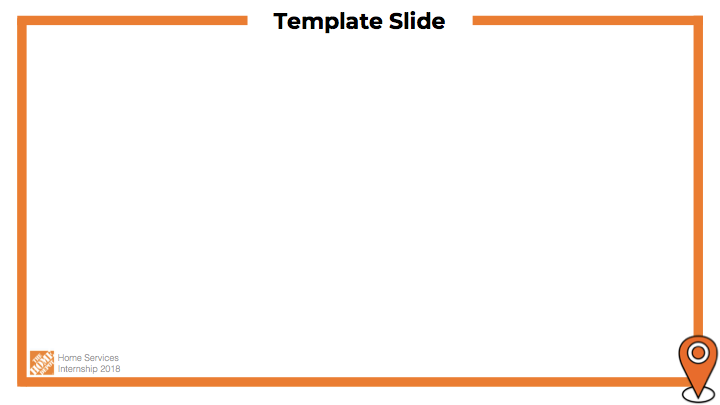 Goals & Main Objectives
Monitoring moisture to reduce water waste 
Solar-powered
Weather-resistant
Reliable network
User-friendly interface
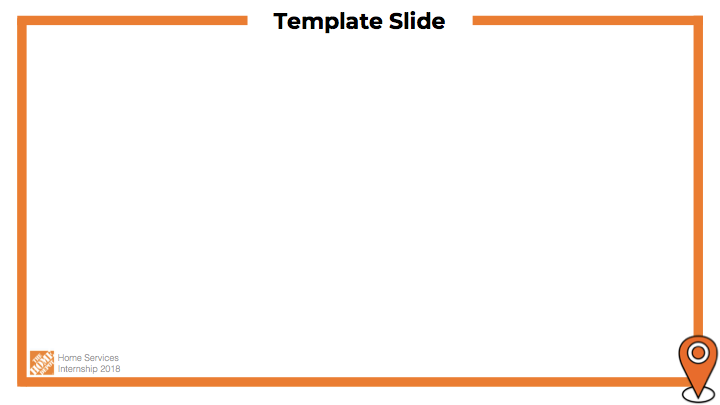 [Speaker Notes: GABE

The devs or salesforce admins in our team use sandboxes which our workspace environments in which they can test out their code and data. Typically their code goes through different stages which are all different sandboxes before they are put into production. These stages are User Acceptance Testing, Quality Assurance, Integration, and then Production

As you can see in this slide, the production sandbox is much larger than all the other sandboxes. This is because the smaller sandboxes are only allowed a small limited storage in order to keep the costs of maintaining various sandboxes down for THD down. This is brings us to the issues that our team currently faces when transferring data between these sandboxes.




NOTES
Add problem statement slide]
Specifications
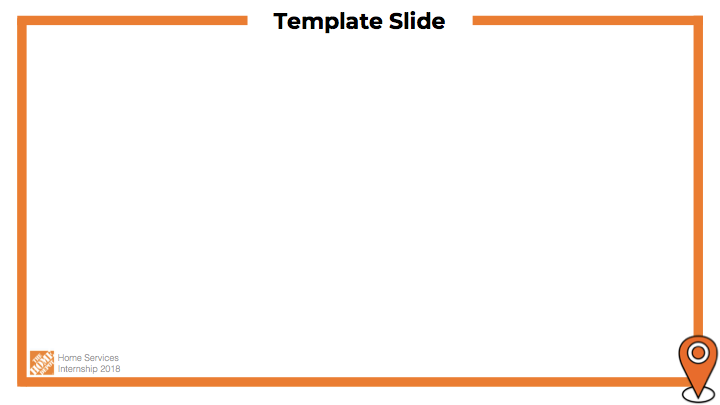 RF Module
Solar
Panel
Power
Communication
Node Block Diagram
MCU
Peripherals
Power Control
MCU
Sensor
Battery
RF Module
Solar
Panel
Power
Communication
MCU
Peripherals
Power Control
MCU
Sensor
Battery
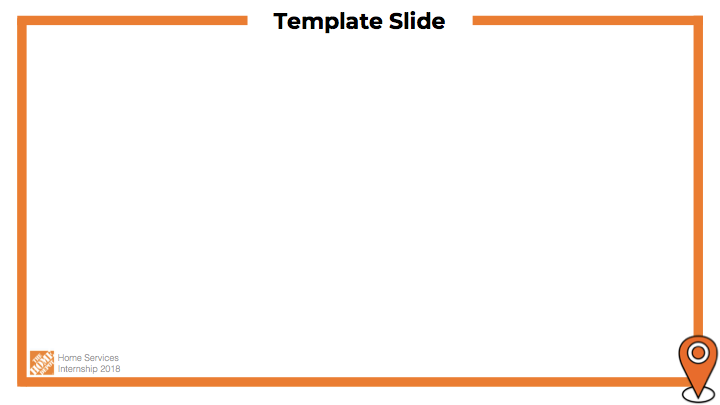 Soil Moisture Detector
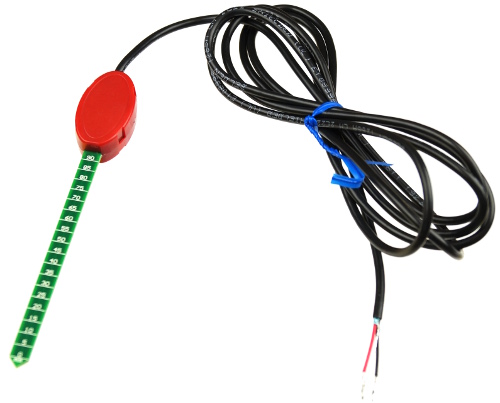 VH400
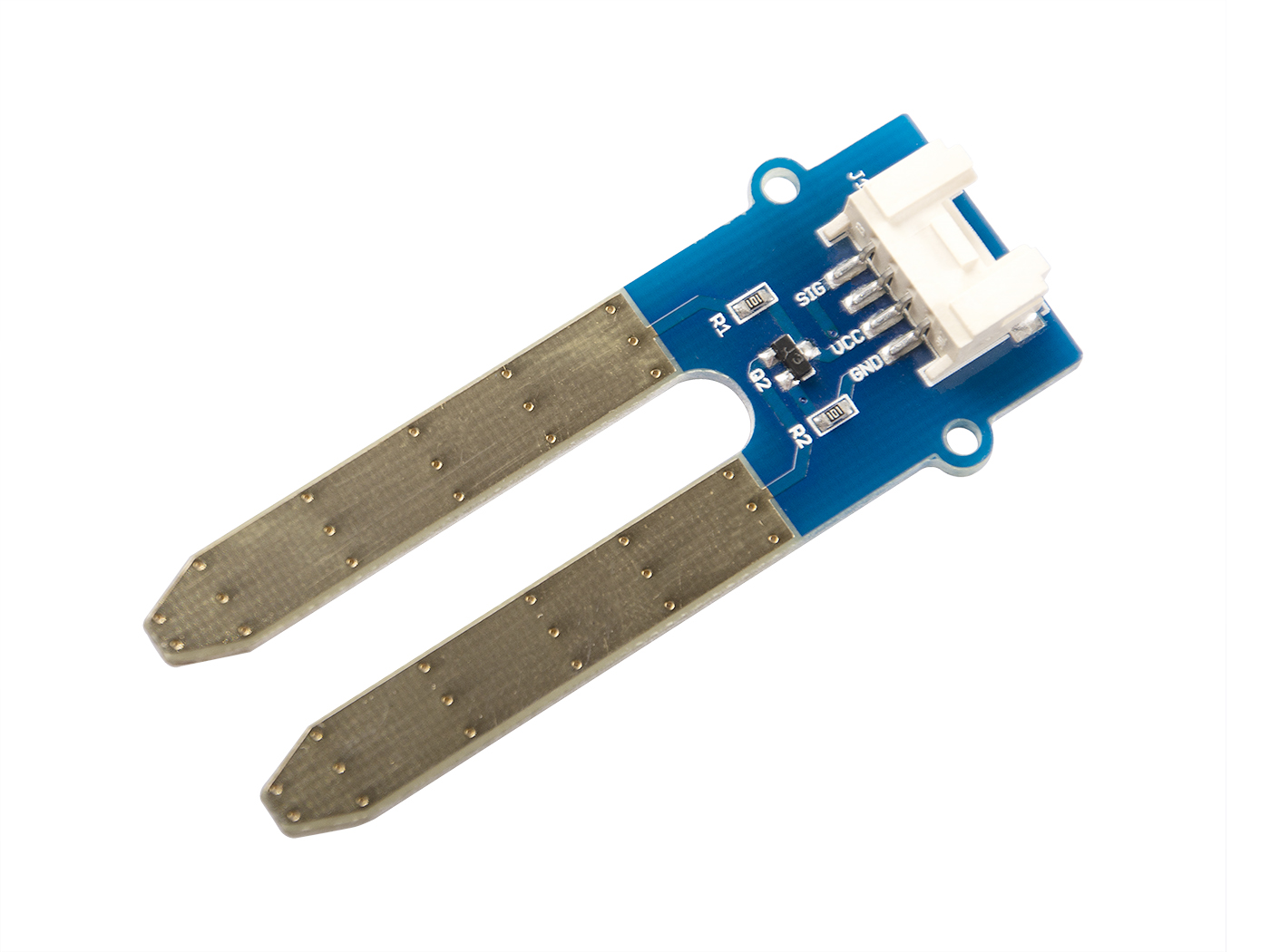 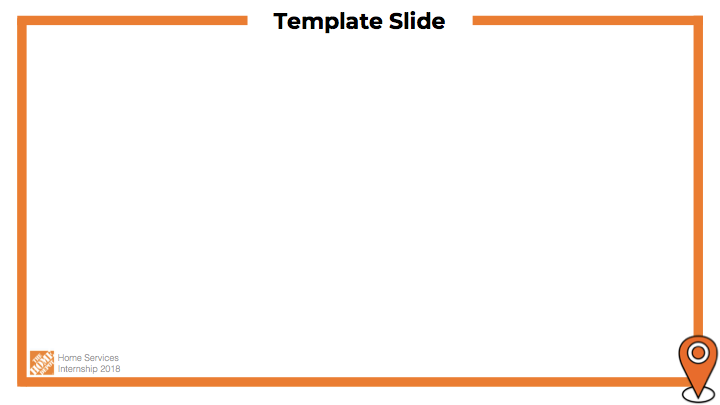 SEN92355P
[Speaker Notes: Inexpensive
Portable
Accurate
Corrosion-Free]
Temperature/Humidity Sensor
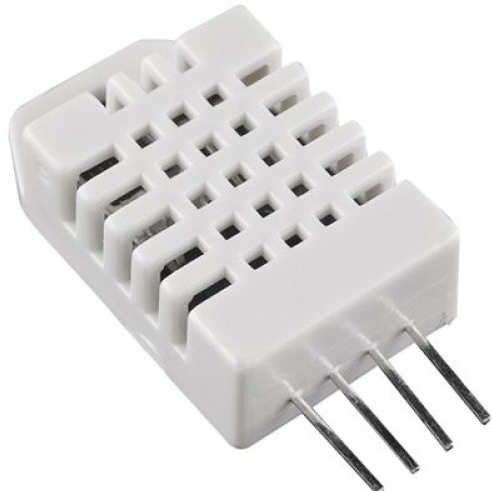 DHT22
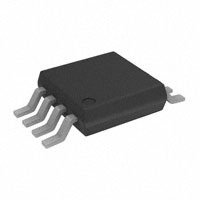 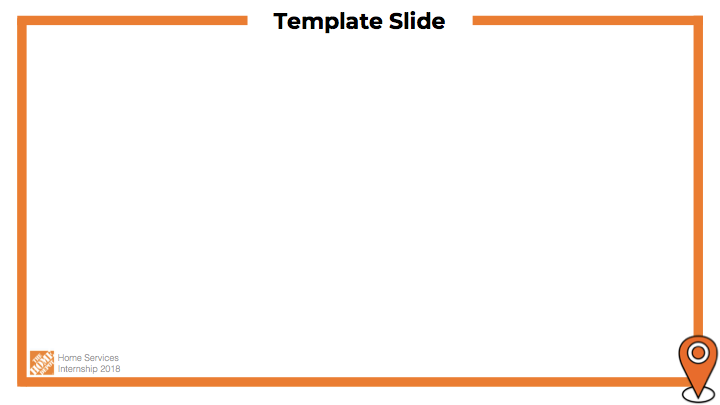 AD7314
RF Module
Solar
Panel
Power
Communication
MCU
Peripherals
Power Control
MCU
Sensor
Battery
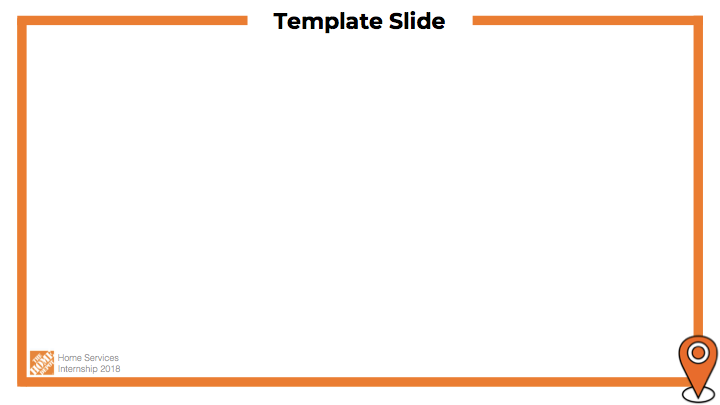 RF Module
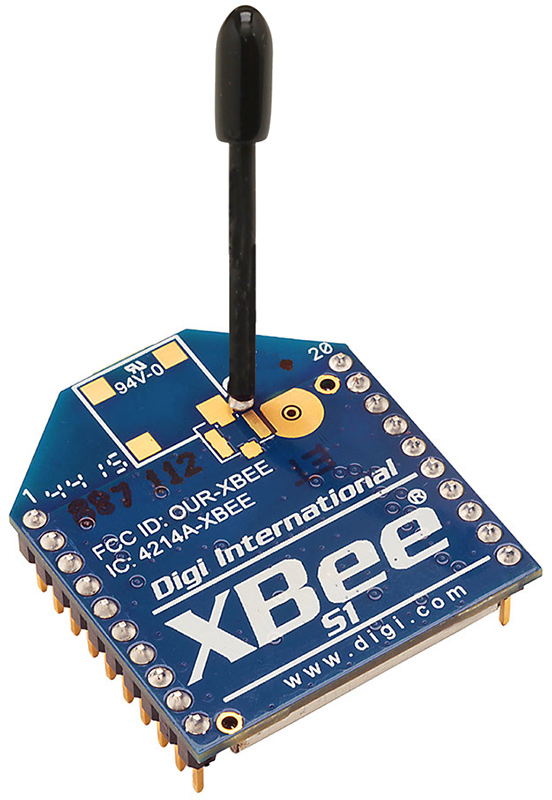 XBee
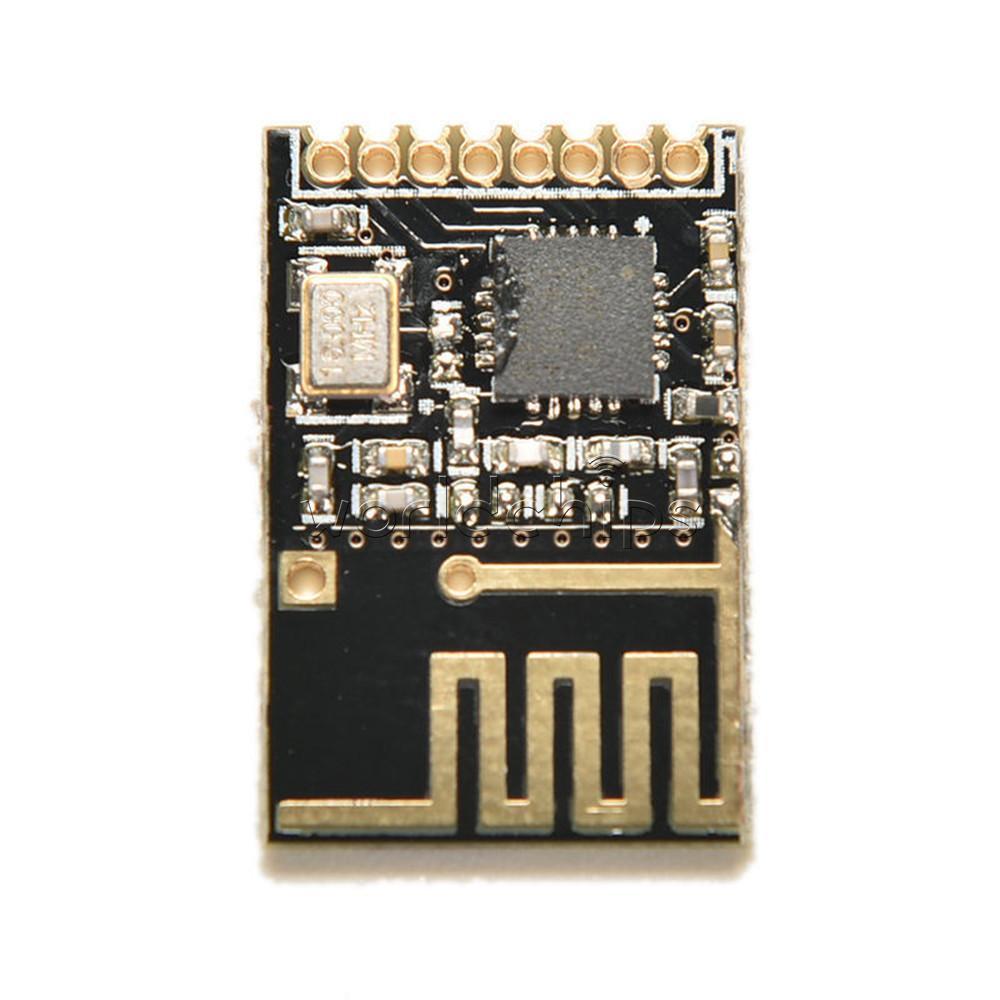 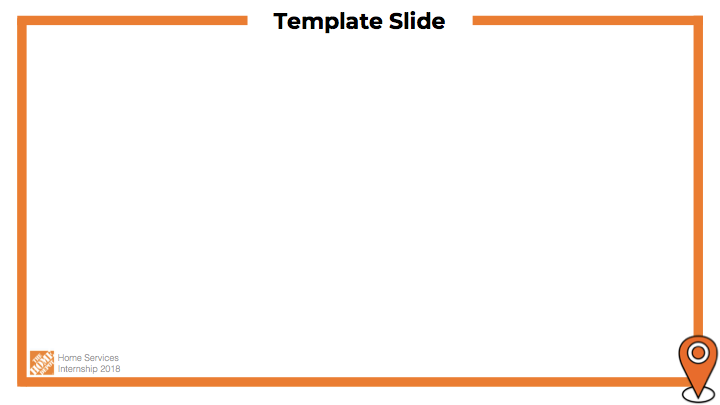 nRF24L01
RF Module
Solar
Panel
Power
Communication
MCU
Peripherals
Power Control
MCU
Sensor
Battery
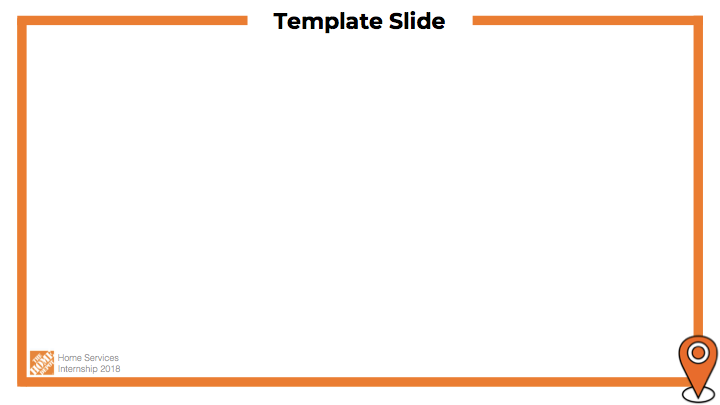 Microcontroller
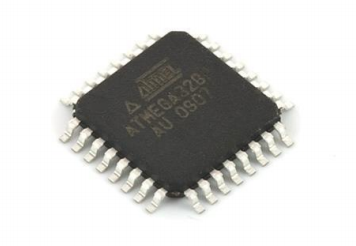 ATmega328P-AU
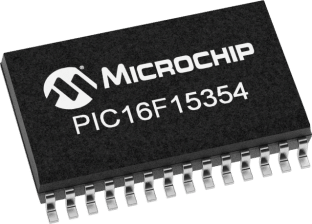 PIC16F15354
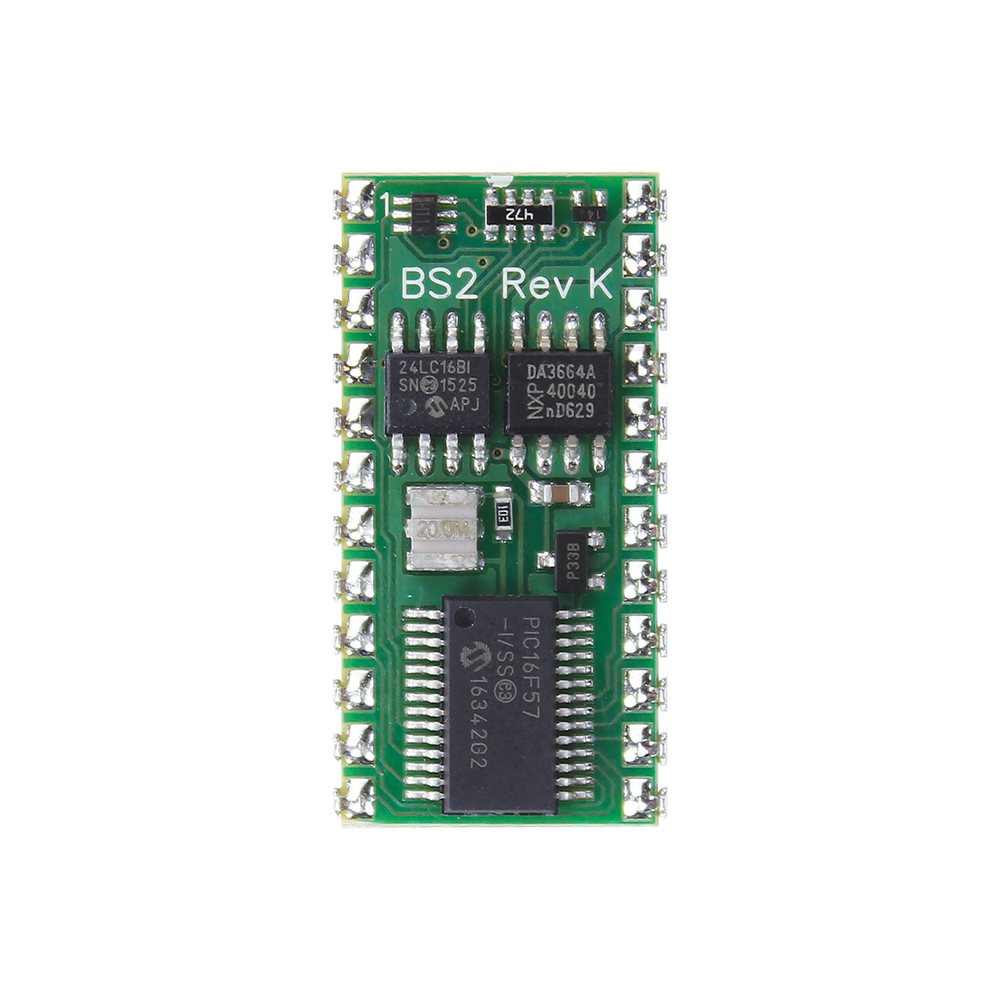 BASIC Stamp 2
RF Module
Solar
Panel
Power
Communication
MCU
Peripherals
Power Control
MCU
Sensor
Battery
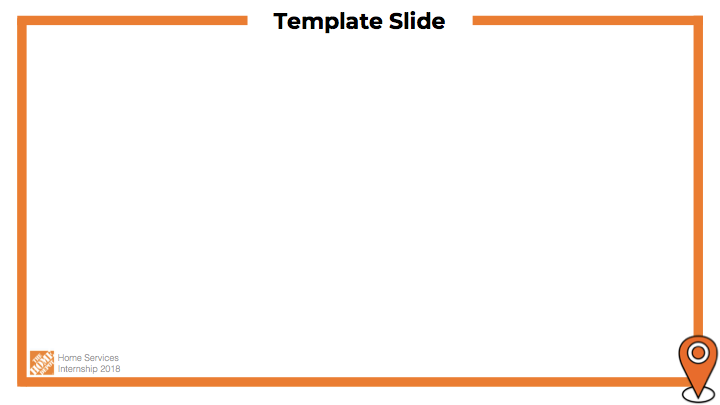 Battery
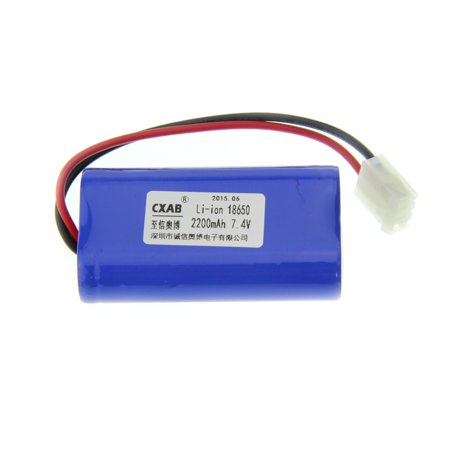 18650 Li-Ion
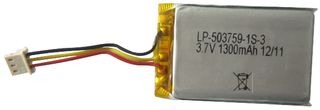 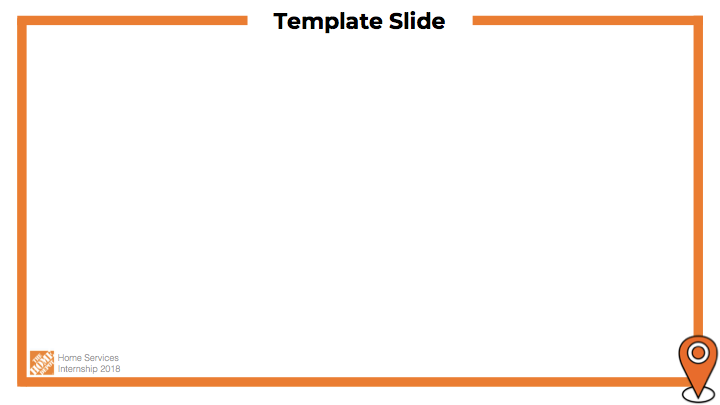 LP-503759-IS-3
RF Module
Solar
Panel
Power
Communication
MCU
Peripherals
Power Control
MCU
Sensor
Battery
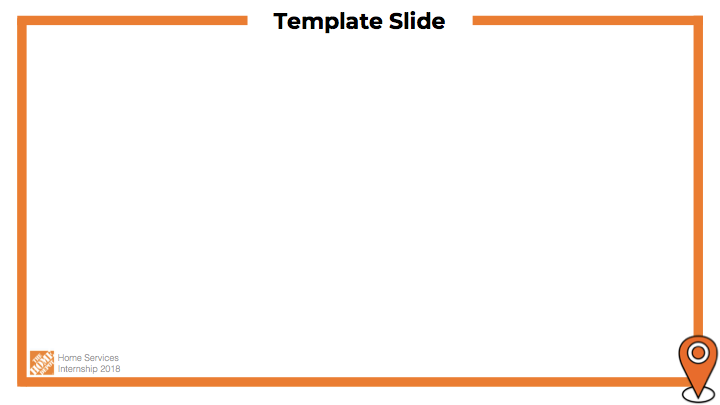 Charge Controller
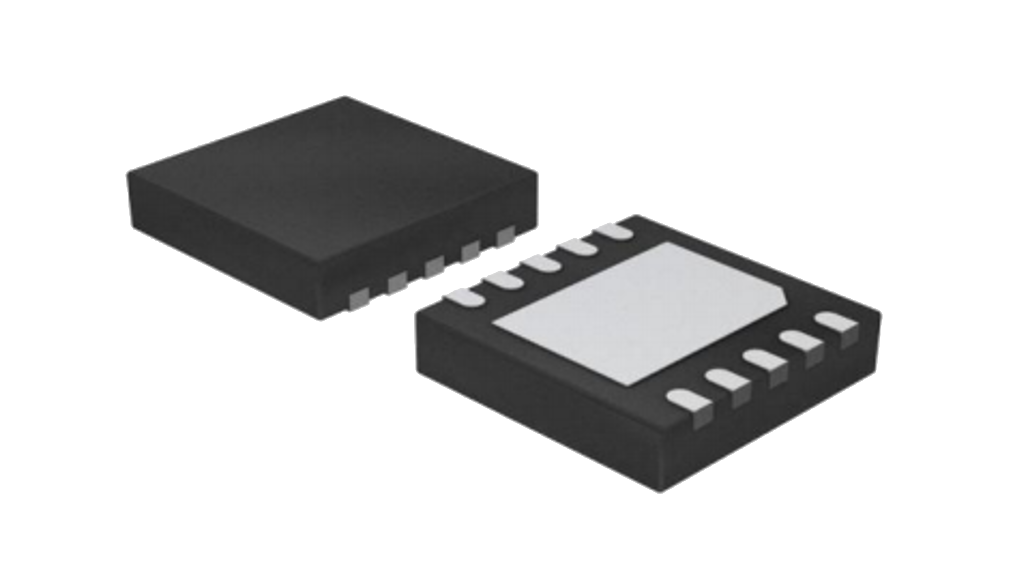 LTC4079
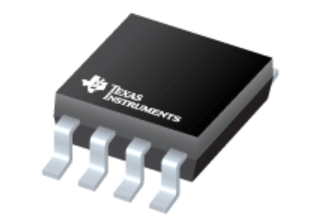 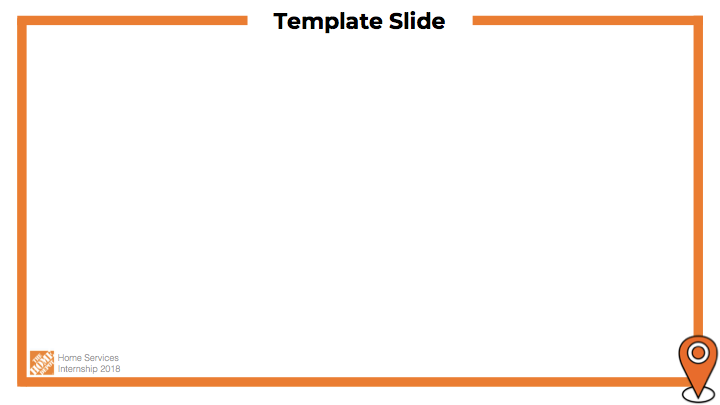 bq2057
[Speaker Notes: Why We Chose It:
-Powerful
-Strong]
Voltage Regulator
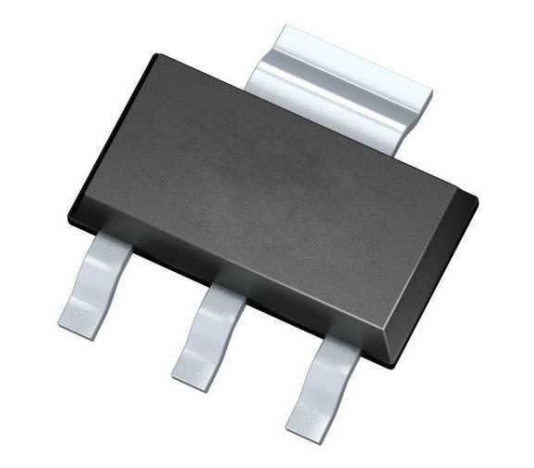 LM1117
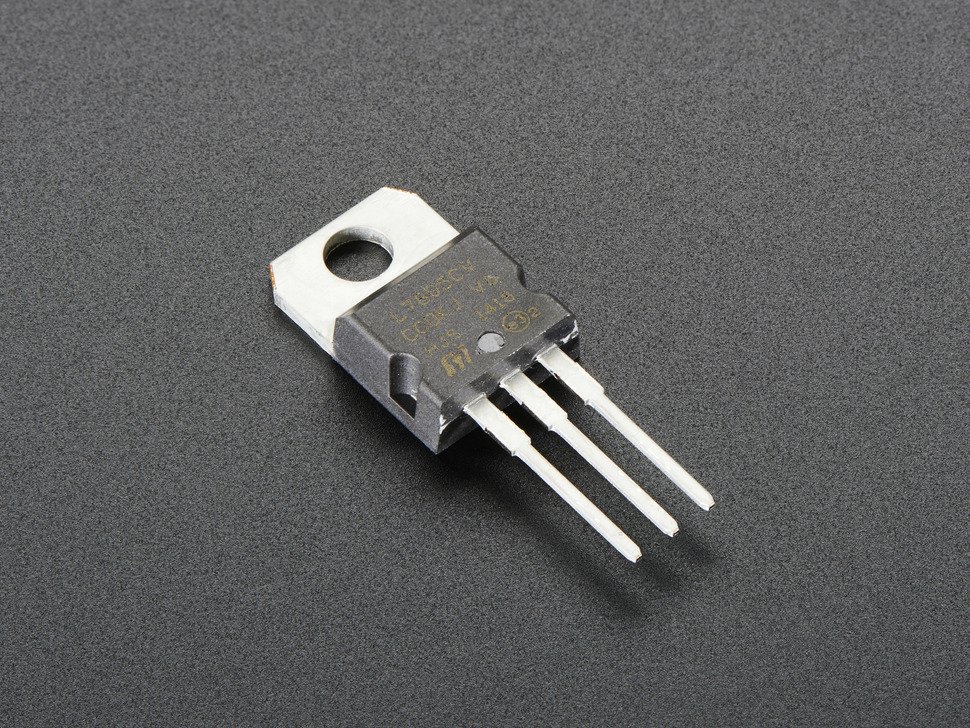 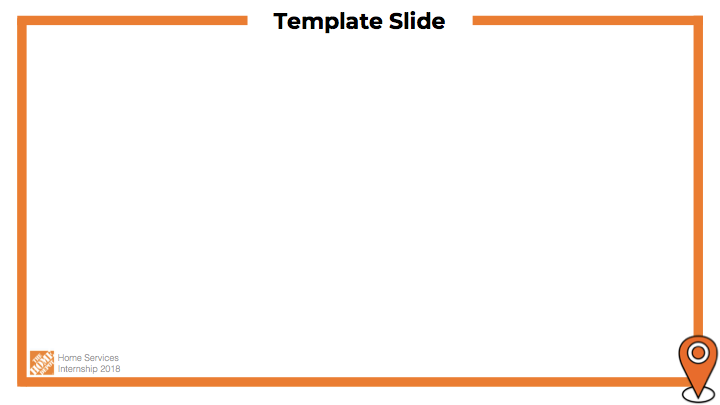 7805 TO-220
RF Module
Solar
Panel
Power
Communication
MCU
Peripherals
Power Control
MCU
Sensor
Battery
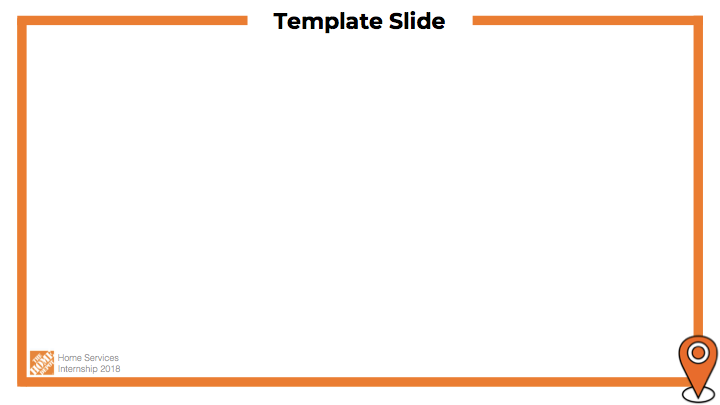 Solar Panel
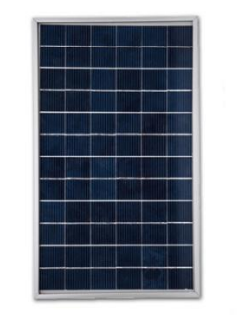 ECOWORTHY
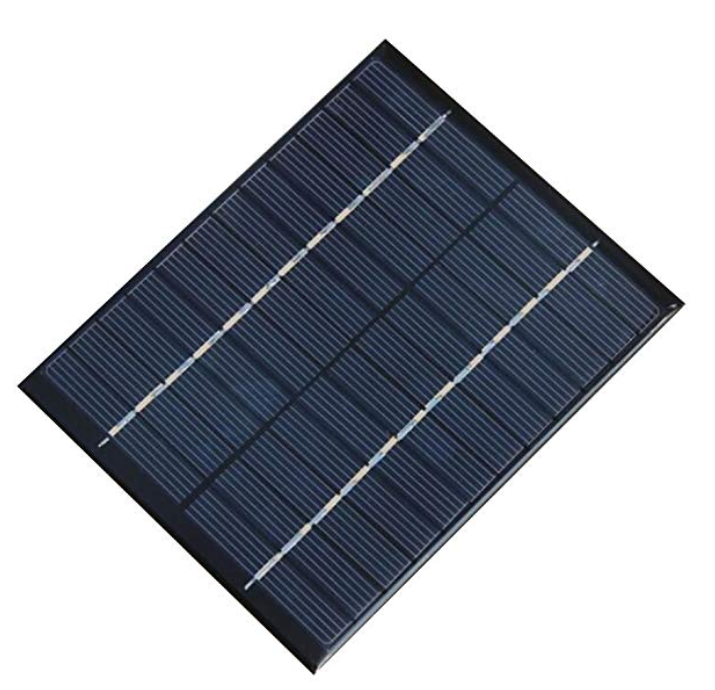 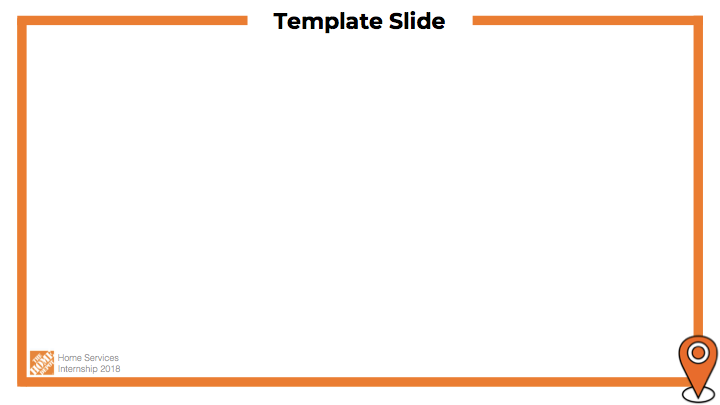 NUZAMAS
[Speaker Notes: Why We Chose It:
-Powerful
-Strong]
Node Circuit Schematic
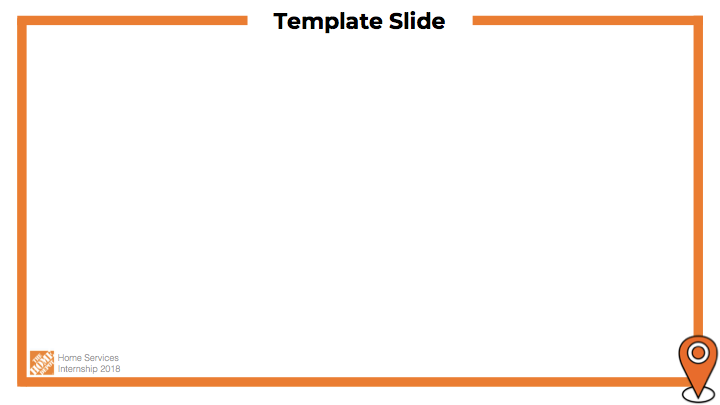 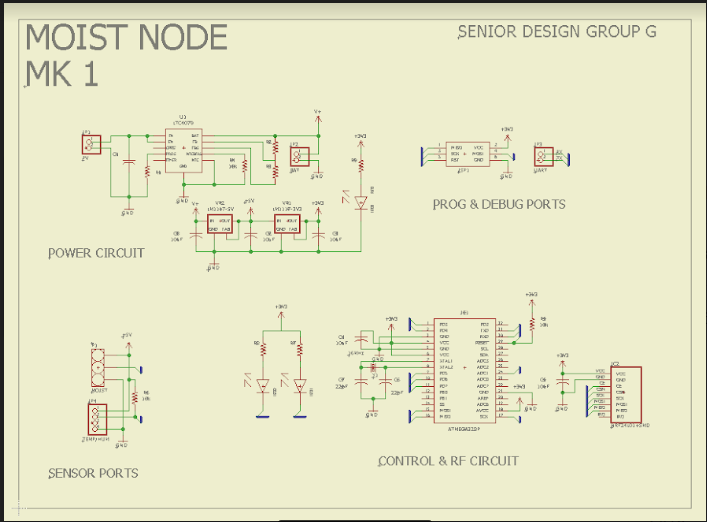 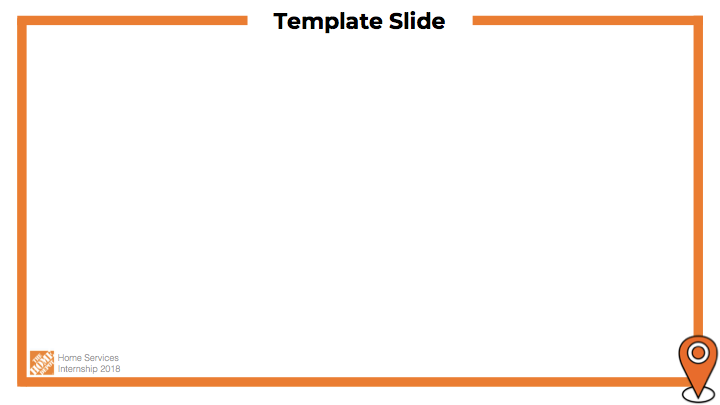 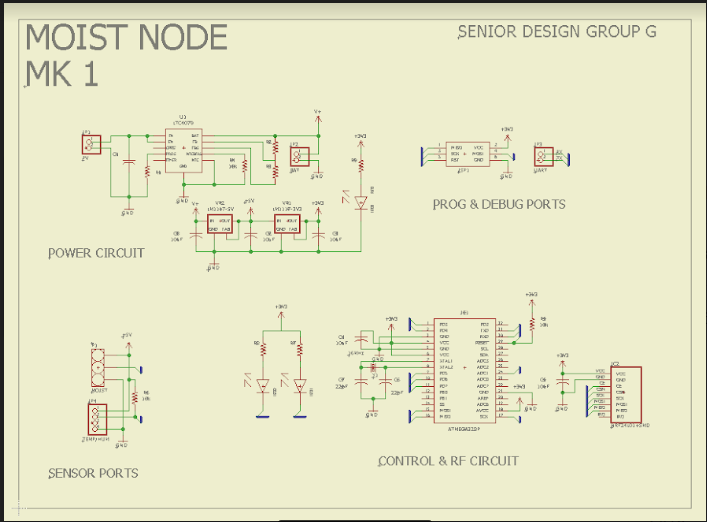 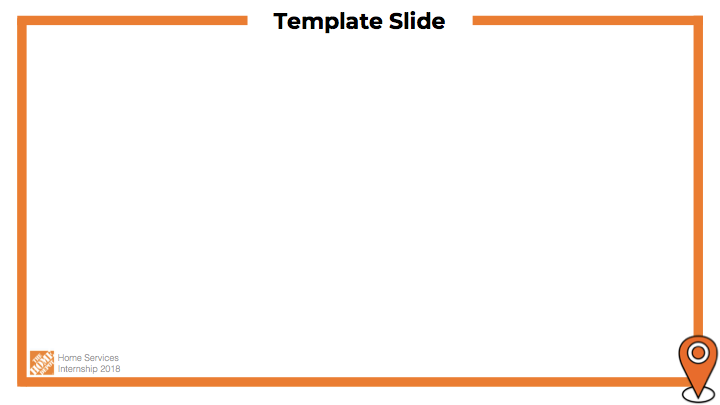 Power
Communication
MCU
Peripherals
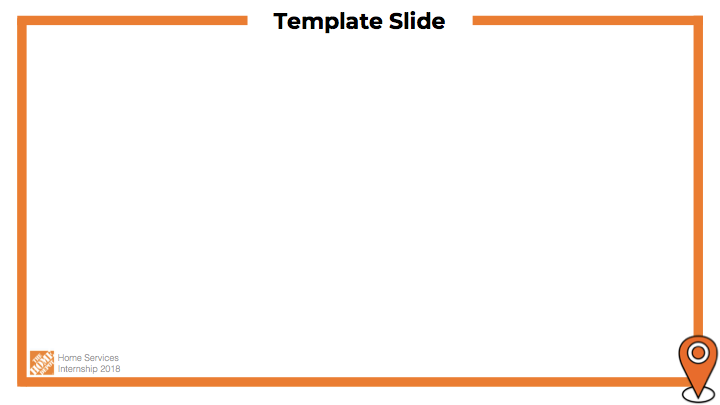 Node PCB Design
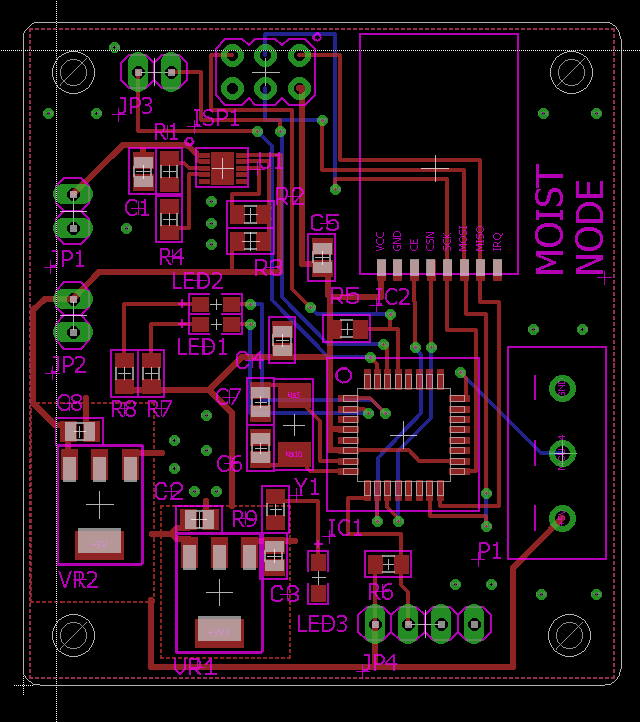 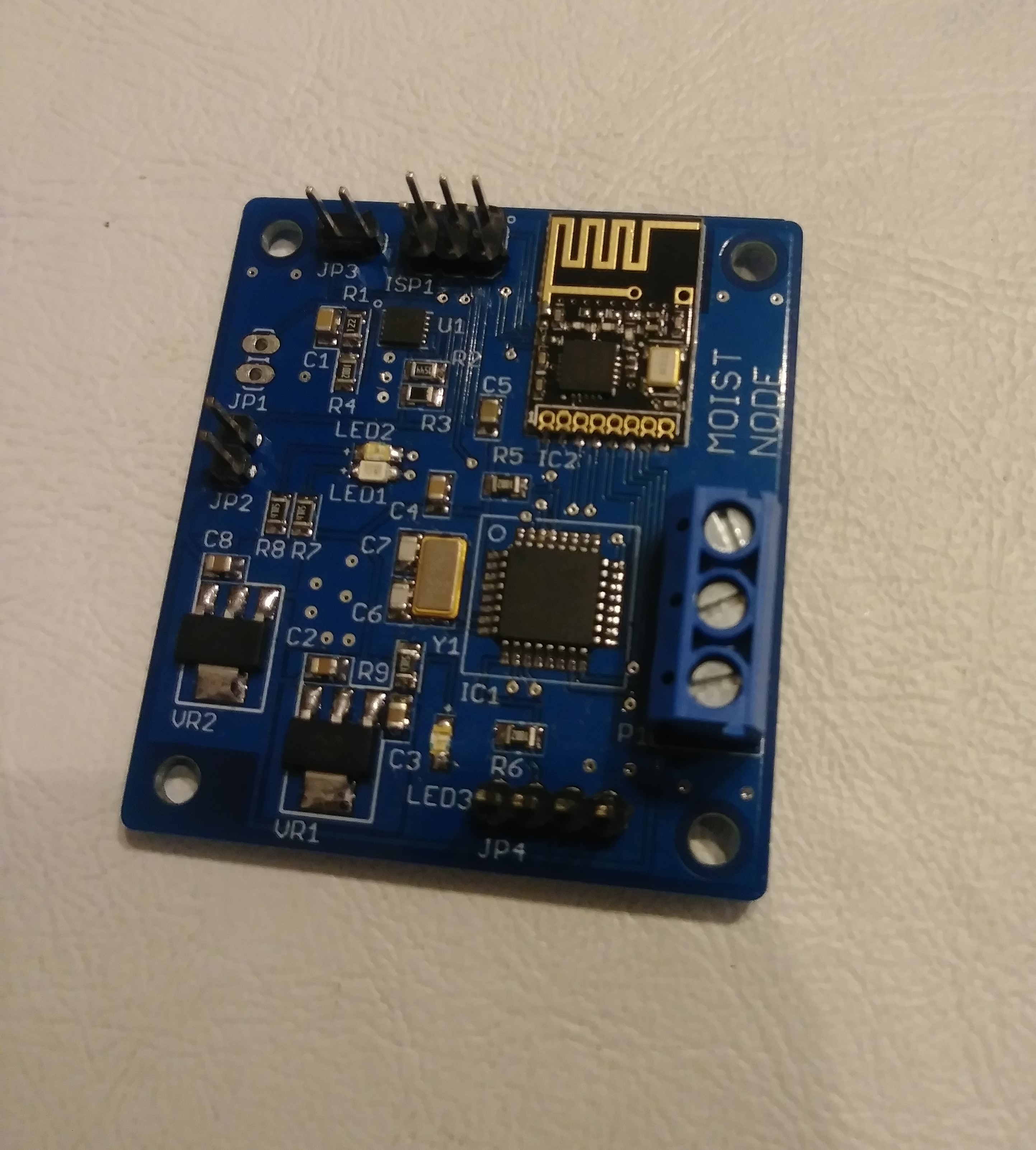 GPS Module
Node
GPS Block
Diagram
GPS Module
Node
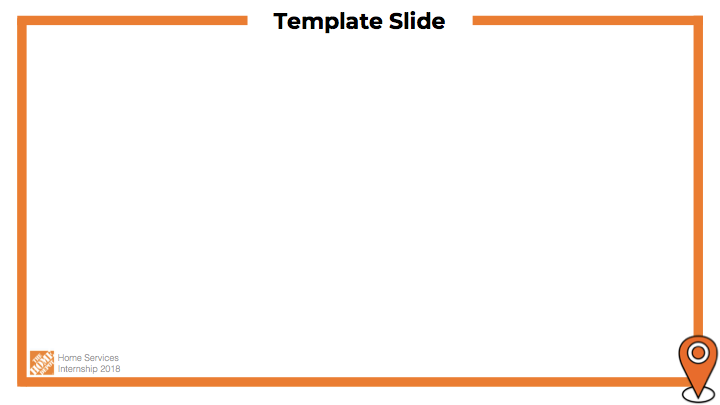 GPS Module
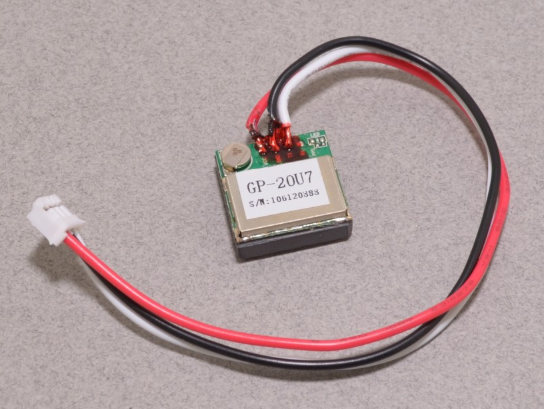 GP-20U7
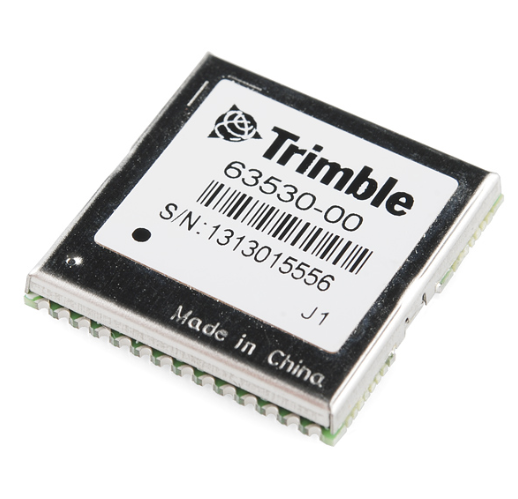 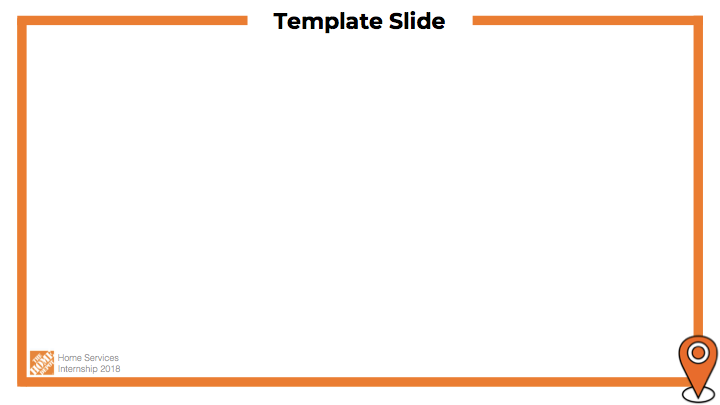 Copernicus II
[Speaker Notes: Why We Chose It:
-Powerful
-Strong]
GPS PCB Design
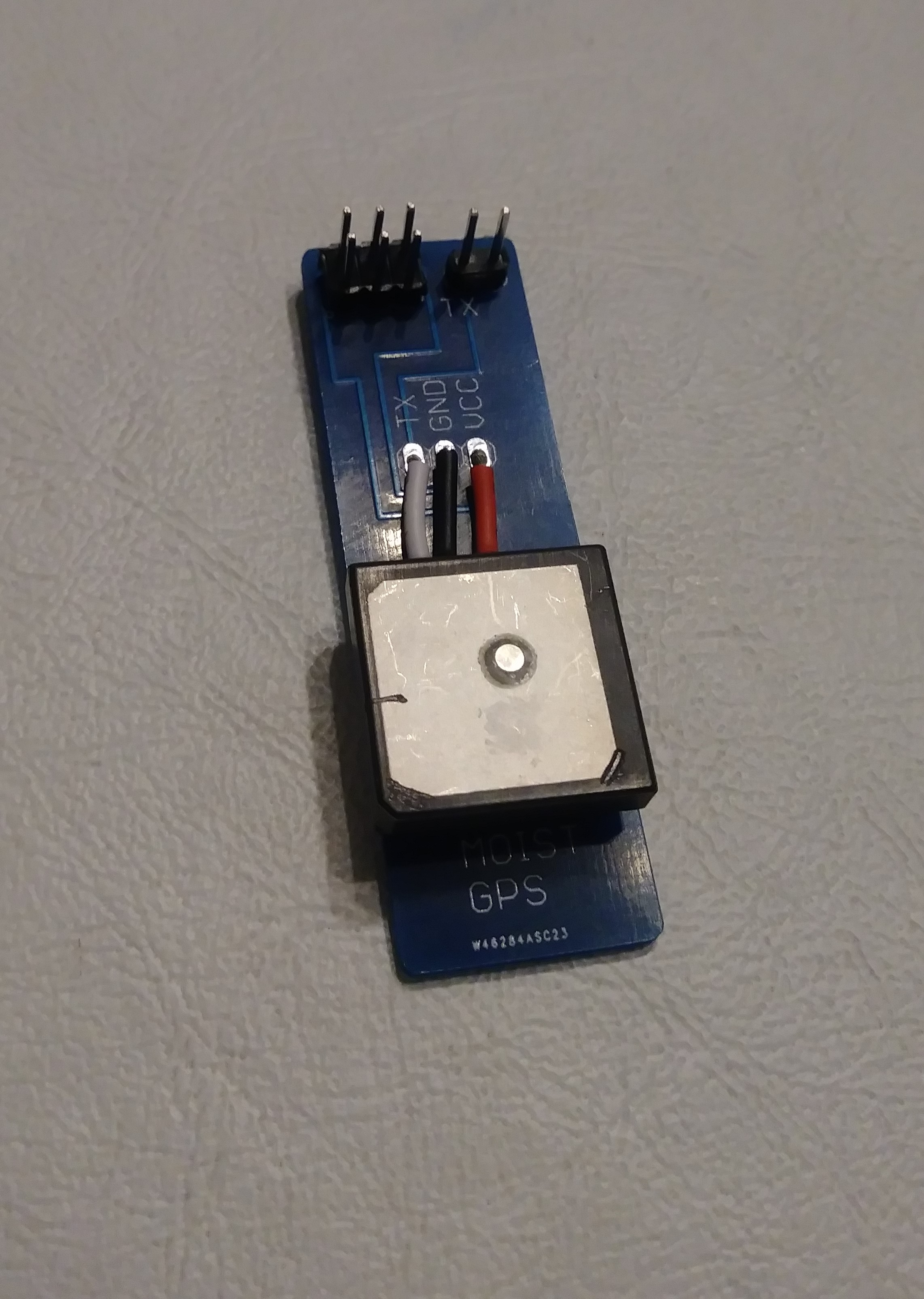 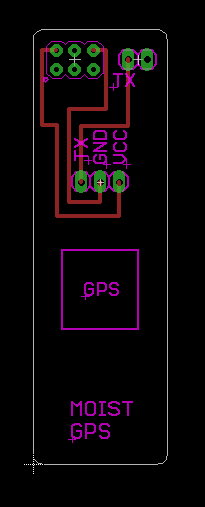 RF Module
Web-App
Software
Communication
Gateway Block Diagram
Computer
Server
API’s
Database
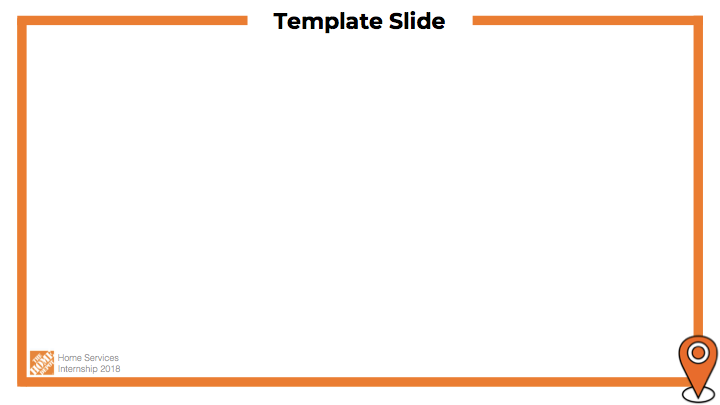 RF Module
Web-App
Software
Communication
Computer
Server
API’s
Database
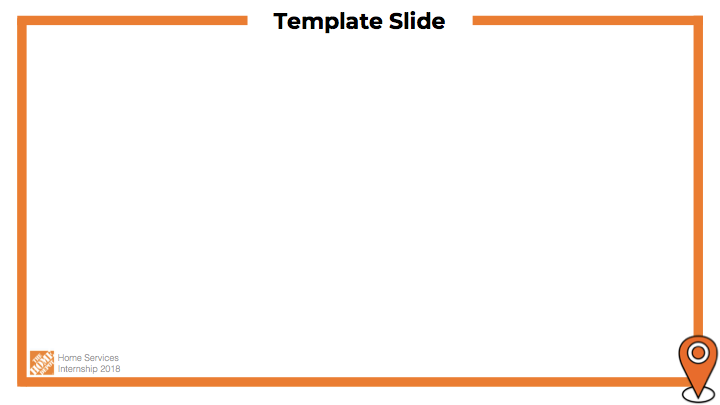 Embedded Server
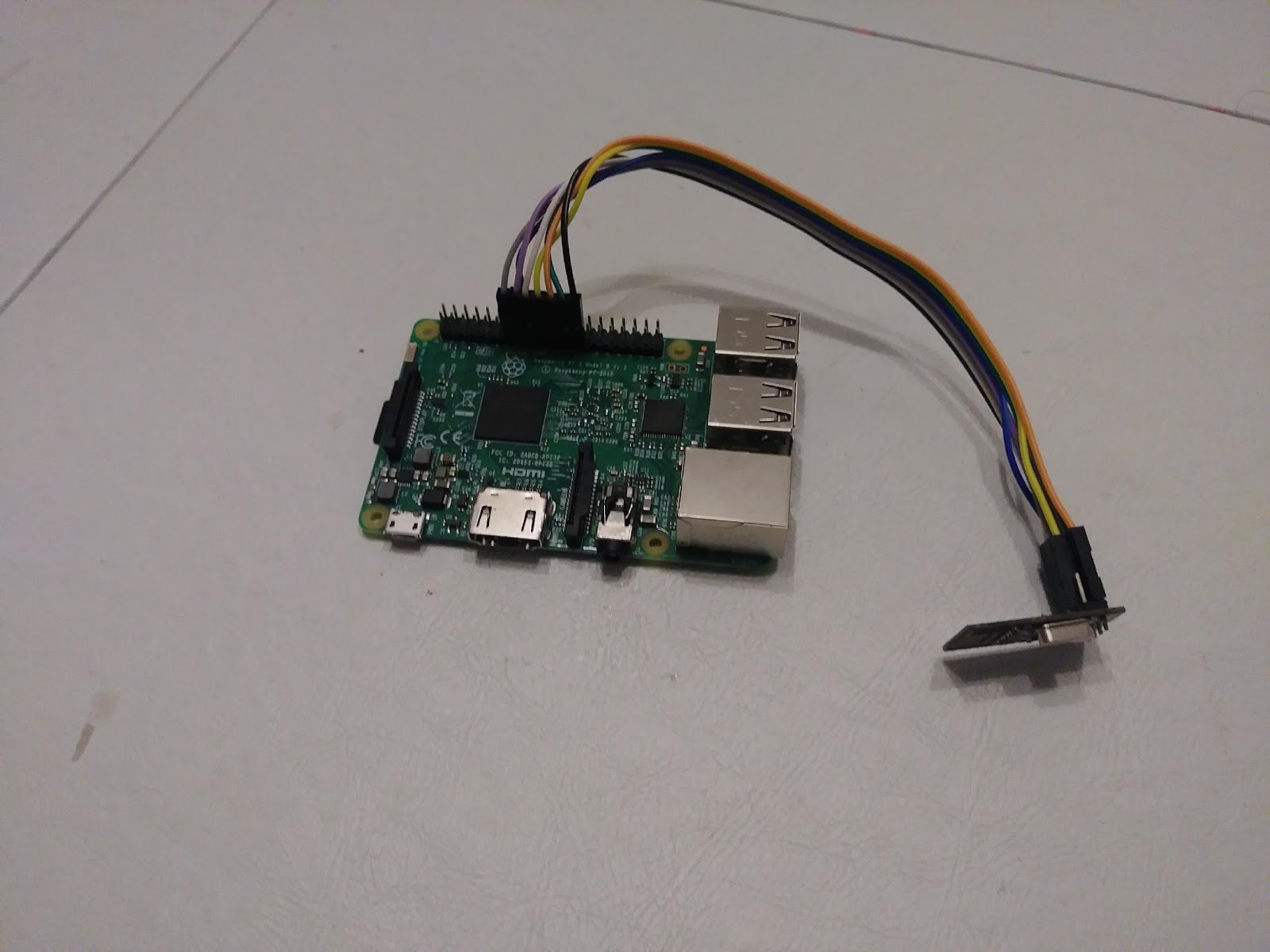 Raspberry Pi 3 B
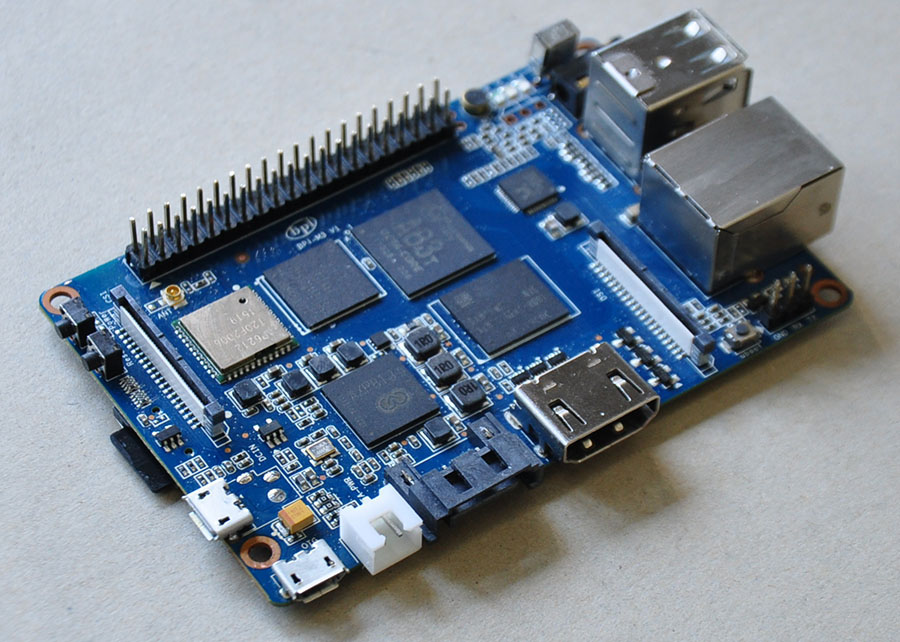 Banana Pi M3
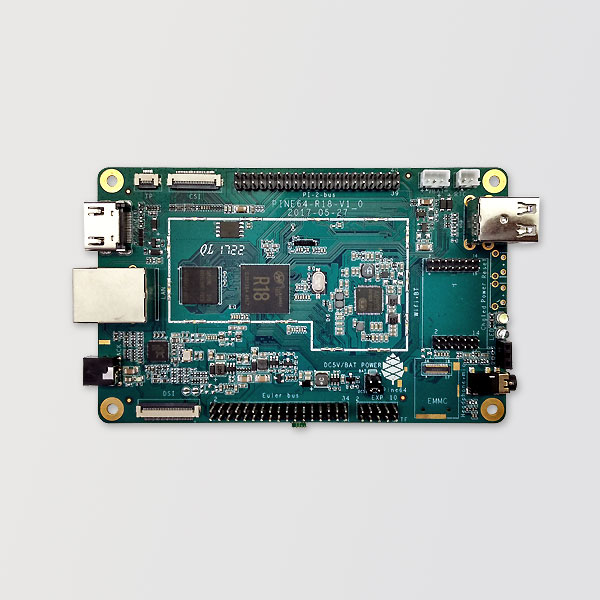 Pine64
Gateway Shield Schematic
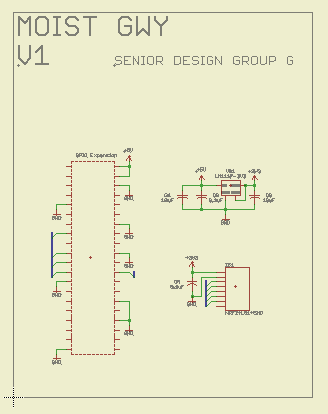 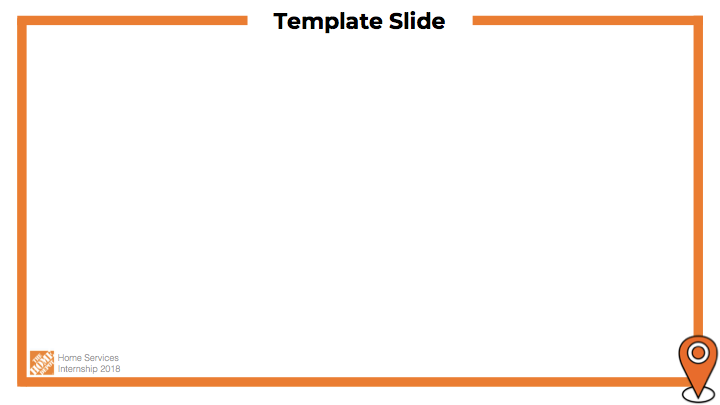 Gateway PCB Design
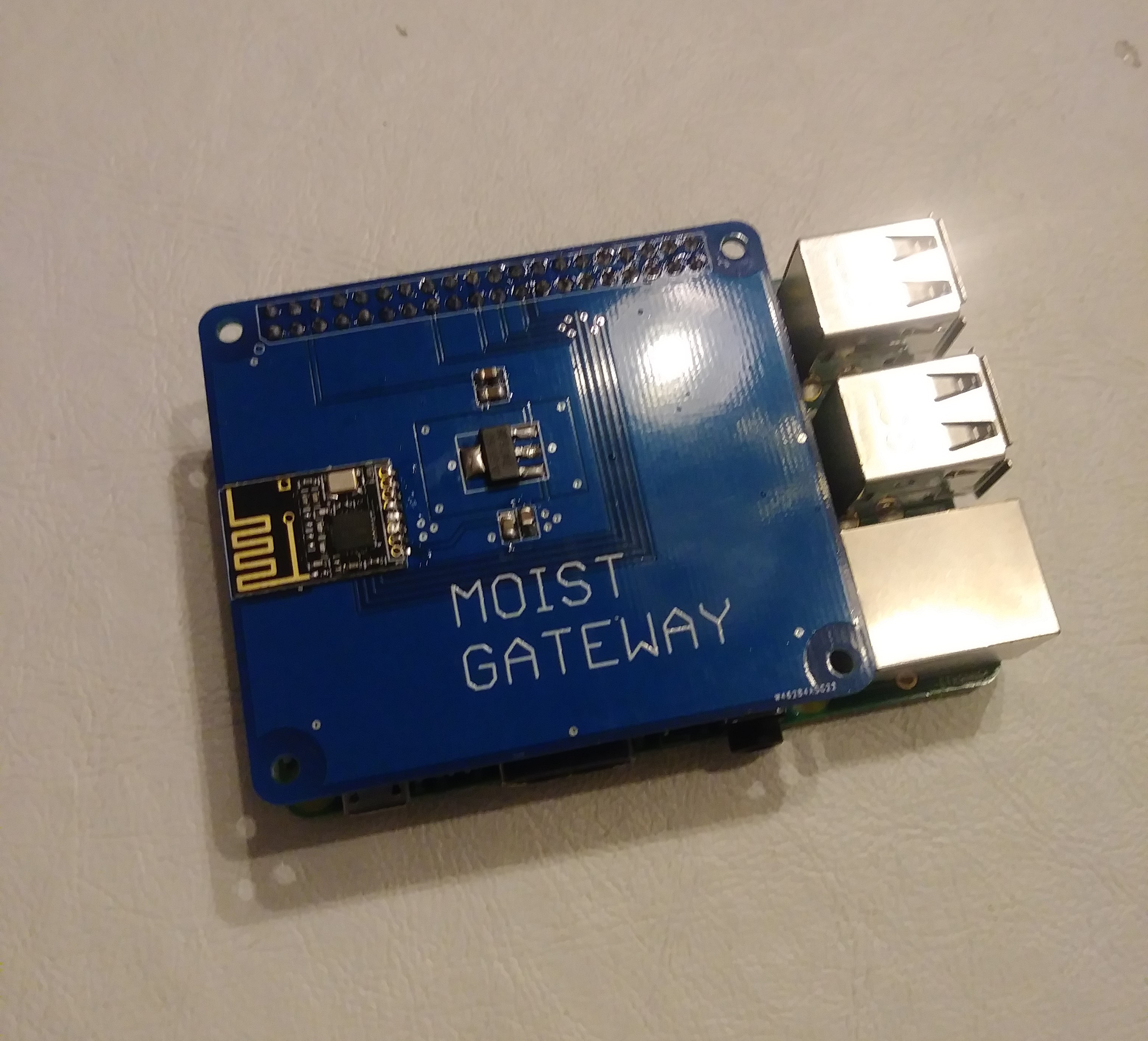 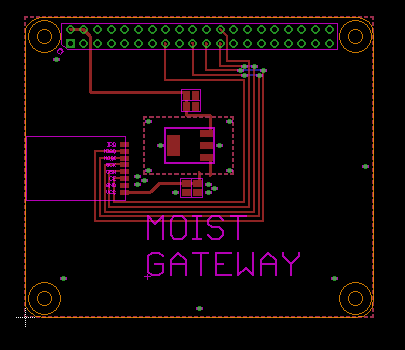 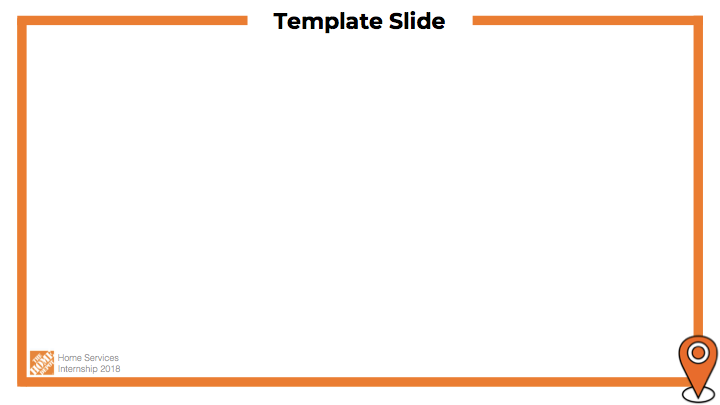 Network Topology
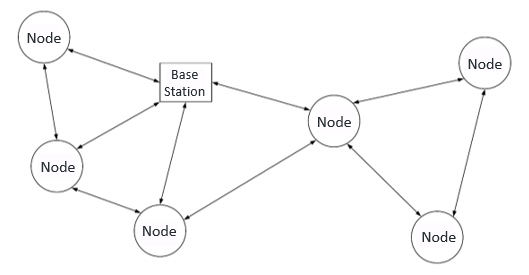 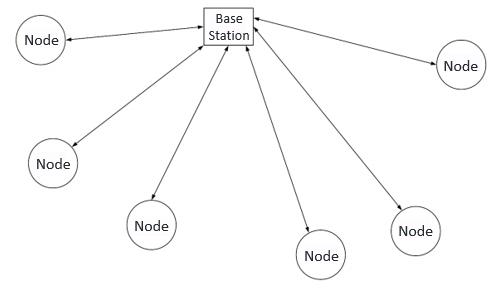 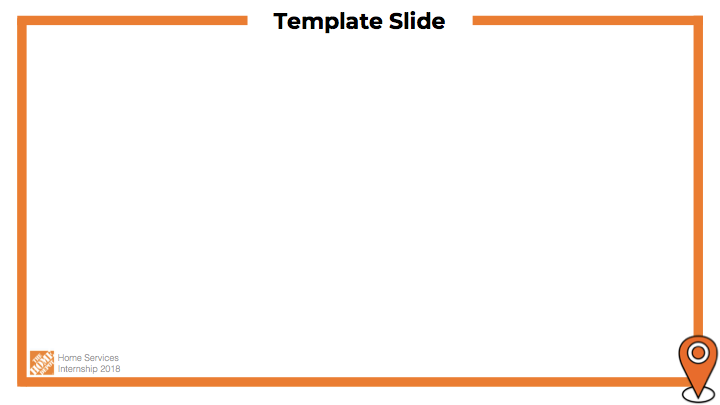 Mesh Network
Star Network
RF Module
Web-App
Software
Communication
Gateway
Solenoid
Server
API’s
Database
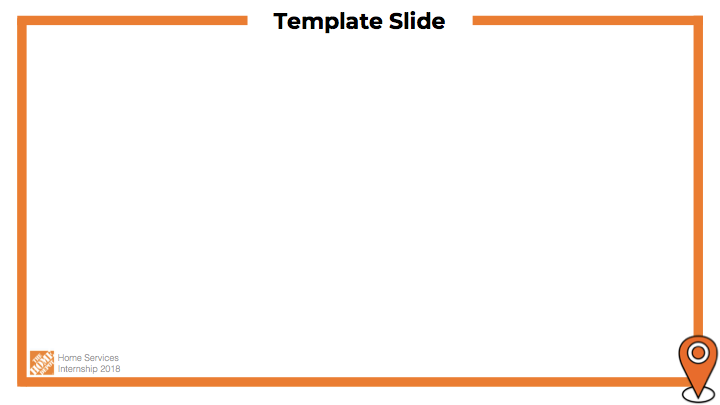 API Diagram
Front-End
Back-End
Database
Linux,
Apache
C++
Python
PHP,
HTML
MySQL
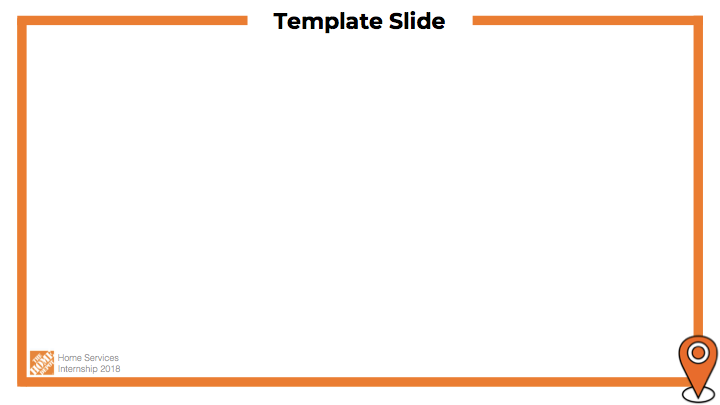 [Speaker Notes: -UI
-Status
-Commands]
RF Module
Web-App
Software
Communication
Gateway
Server
API’s
Database
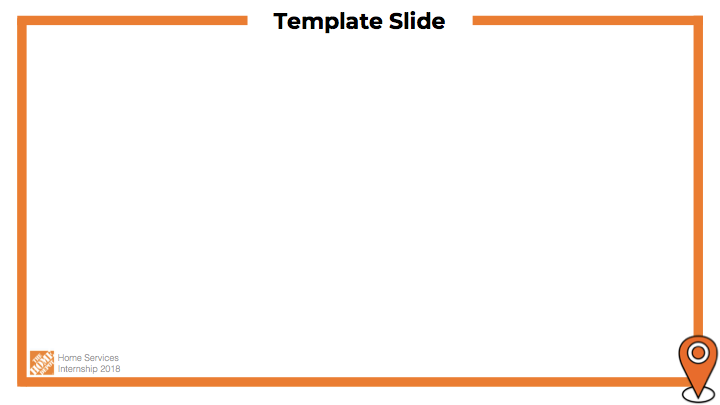 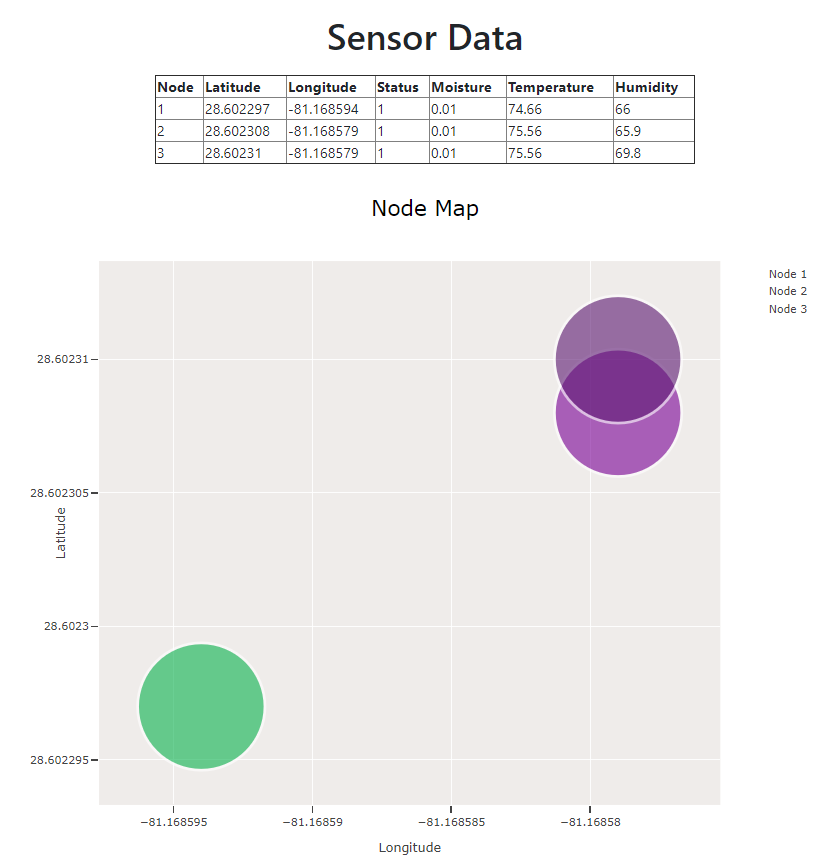 Web Page
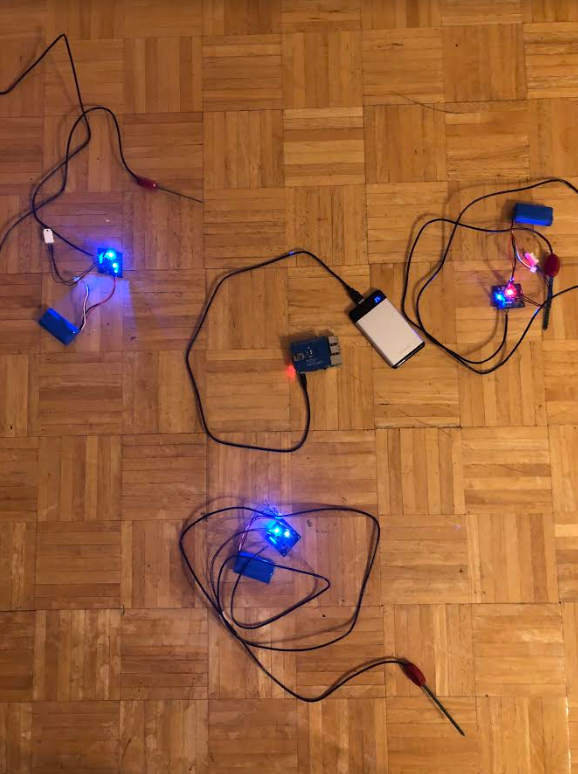 MOISTSetup
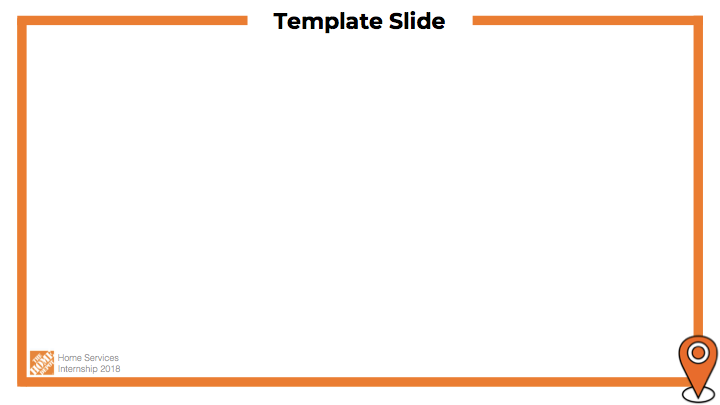 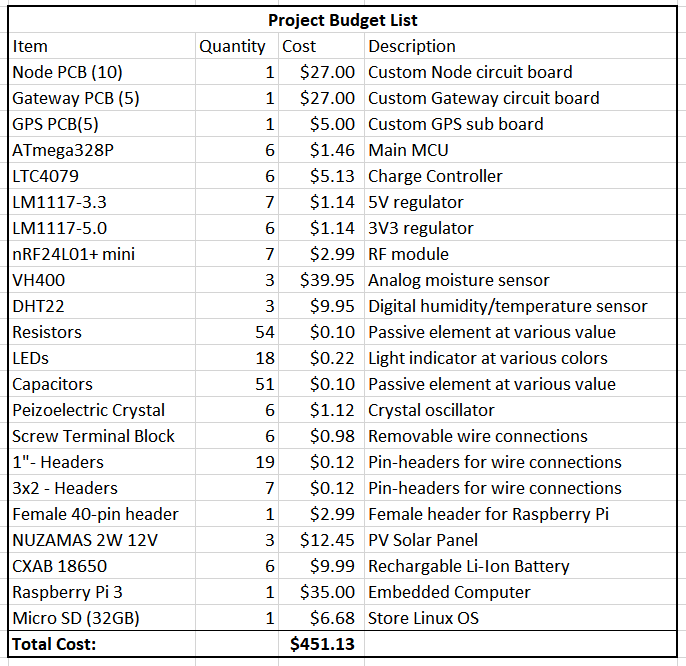 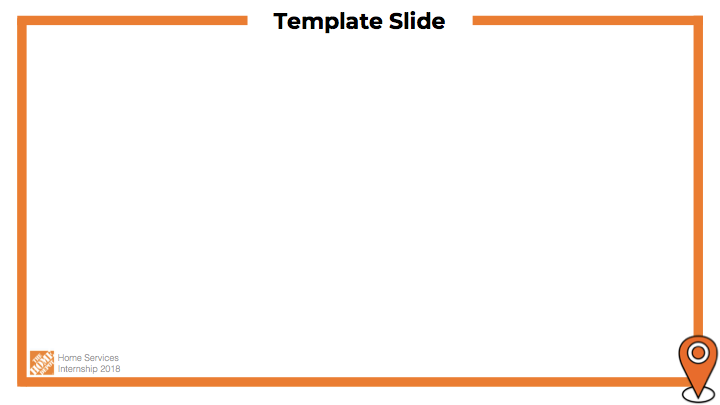 Work Distribution
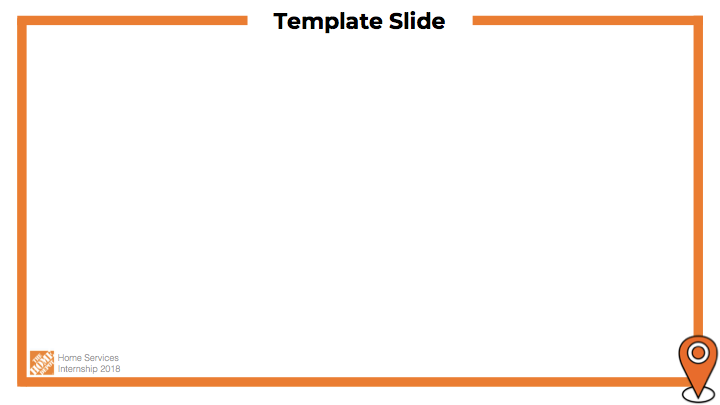 Future Plans
Enclosure
Improved UI
Improved Network
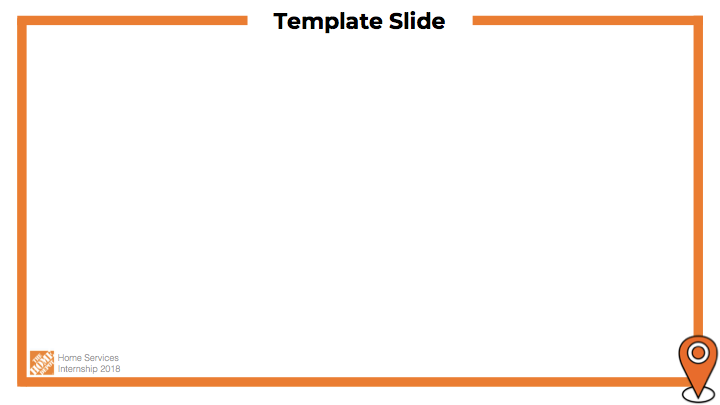 Questions?
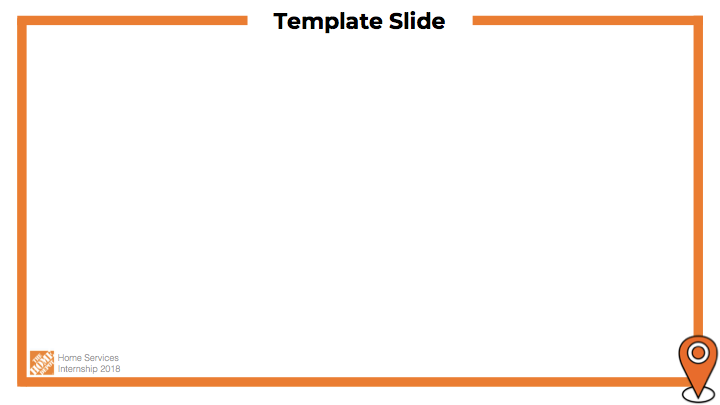